Samprotaujamojo pobūdžio teksto kūrimo (rašinio) vertinimo kriterijai
Dr. Benediktas Šetkus 
Nacionalinė švietimo agentūra
2024-11-06
Terminų paaiškinimas
Samprotauti
Protauti, mąstyti, galvoti.
Numanyti, spėti.
http://www.lkz.lt/?zodis=samprotauti&id=24011840000 

Samprotavimas – tokio tipo tekstas, kuriame atskleidžiami įvairūs apmąstymai, apibendrinimai, veikėjų veiksmų ir poelgių vertinimas ir pan.
Samprotaujant aptariami dalykai nuosekliai argumentuojami: plėtojami teiginiai, jie pagrindžiami, polemizuojama su kitokiomis sampratomis, vertinama ir daromos išvados. Mintis grindžiant argumentais privalu išaiškinti, kodėl taip manoma, kas lemia šį reiškinį, kokios galimos jo pasekmės.
https://lietuviu7-8.mkp.emokykla.lt/lt/mo/zinynas/samprotavimas/
2
Terminų paaiškinimas
[Bendrieji] rašinio vertinimo kriterijai  = pastovūs (kriterijus: požymis, pagal kurį kas nors vertinama, nustatoma, klasifikuojama; vertinimo pagrindas, matas).
					+
Vertinimo instrukcija, kuri sukonkretina kiekvienų metų VBE užduotyje pateikto rašinio vertinimą [išplėtoti kriterijai].
Pvz., sukonkretinama (atsižvelgiant į konkretų turinį):  
„visi teiginiai ir detalės“
„sistemingai ir tinkamai vartojamos sąvokos“
„priežasties-pasekmės ryšių nustatymas“.
Vertinimo kriterijų sistema
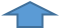 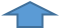 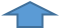 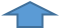 Lygiai (pagal BP)
4 kriterijai x 5 taškai = 20 taškų
4
Aktualūs dabarties uždaviniai dėl istorijos rašinio
Pavyzdys:
Uždaviniai
Susitarti dėl kai kurių kriterijų siektino lygio (dabar / vėliau)
Rašyti tekstus, analizuoti rezultatus ir pagal tai koreguoti kriterijus
Iš LR Konstitucijos 78 str.
Tas pats asmuo Respublikos Prezidentu gali būti renkamas ne daugiau kaip du kartus iš eilės
5
Kriterijus: Šaltinių naudojimas
Visų pateiktų šaltinių visi teiginiai, įskaitant ir detales, tinkamai ir reikšmingai naudojami nagrinėjamo klausimo kontekste; atsižvelgta į šaltiniuose esančius požiūrių panašumus ir skirtumus; nurodyta šaltinių paskirtis,  jų teikiamos informacijos objektyvumas.
„Visi teiginiai [...] tinkamai ir reikšmingai naudojami nagrinėjamo klausimo kontekste“ 
Negalima numatyti visų galimų šaltiniuose esančių teiginių skaičiaus VBE užduotyje (tą galima padaryti vertinimo instrukcijoje).
Numatoma galimybė mokiniams panaudoti ne visus teiginius (kuomet jų šaltiniuose yra daug), tačiau visi jie turi derėti su nagrinėjamu klausimu, t. y. mokinių pasirinktos tezės pagrindimu.
6
Kriterijus: Šaltinių naudojimas
„Įskaitant ir detales“
Negalima numatyti šaltiniuose galimų atvejų skaičiaus (tekste ar iliustracijose) ir įvairovės, kurios mokinių gali būti pastebėtos: nors jos fragmentiškos, tačiau reikšmingos. 
Tai rodo aukštesnio lygio gebėjimus (pastabumas, suvokimas, kritinis mąstymas). Todėl visa tai turi atsispindėti vertinant rašinį.
7
Kriterijus: Šaltinių naudojimas
„Atsižvelgta į šaltiniuose esančius požiūrių panašumus ir skirtumus; nurodyta šaltinių paskirtis, jų teikiamos informacijos objektyvumas“ 
Daugeliu atvejų šaltiniuose pateikta informacija atspindi skirtingus požiūrius, todėl yra svarbu šį svarbų aspektą mokiniams aptarti ir tuo pačiu pademonstruoti suvokimą apie skirtingas interpretacijas.
Šaltinių paskirties nusakymas yra prielaida informacijos reikšmei ir objektyvumui apibūdinti.
Objektyvumo įvertinimas – svarbi veikla, demonstruojanti mokinio kritinio mąstymo gebėjimus.

Aukščiau minėti aspektai kai kuriais atvejais gali būti itin svarbūs; jie turėtų būti sukonkretinti vertinimo instrukcijoje.
8
Kriterijus: Šaltinių naudojimasKaip mokyti(s)?
Tikslinga pateikti užduotis, kurios reikalautų atsirinkti reikalingą informaciją:
iš vieno, dviejų ar trijų šaltinių, 
iš skirtingo tipo ir rūšių šaltinių, 
kuri gali būti identiška, panaši arba prieštaringa,
mokyti(s) vertinti istorijos šaltinių objektyvumą.
9
Kriterijus: Istorijos žinios
„Pateikti visi istorijos faktai yra tinkami ir reikšmingi papildantys nagrinėjamo klausimo kontekstą“
Mokiniai pateikia papildomų žinių apie nagrinėjamą klausimą, siedami jį su šaltiniuose esančiais teiginiais (žinių taikymas).
Pateiktos žinios nėra atsitiktinės, bet pateiktos turint aiškų tikslą.
Pateikti visi istorijos faktai yra tinkami ir reikšmingi papildantys nagrinėjamo klausimo kontekstą; jų yra užtektinai, kad visapusiškai atskleistų nagrinėjamą klausimą; nėra klaidų pateikiant istorijos faktus; sistemingai ir tinkamai vartojamos visos istorijos sąvokos nagrinėjamo klausimo kontekste.
10
Kriterijus: Istorijos žinios
„Pateiktų faktų yra užtektinai, kad visapusiškai atskleistų nagrinėjamą klausimą“
Sudėtinga numatyti, kiek reikia pateikti papildomų žinių kiekvienam klausimui, t. y. savo tezei pagrįsti (priklauso nuo pateiktų šaltinių turinio).
Svarstytinas susitarimas: kiek reikia pateikti papildomų žinių
   1. Kiek šaltinio teiginių derėtų papildyti; 
   2. Kokia apimtimi – dviem-trimis žodžiais, dviem-trimis sakiniais ar daugiau.

„Nėra klaidų pateikiant istorijos faktus“ (tikslios dalyko žinios)
11
Kriterijus: Istorijos žinios
„Sistemingai ir tinkamai vartojamos visos istorijos sąvokos nagrinėjamo klausimo kontekste“
Pirmiausia paaiškinti klausimo formuluotėje esančius terminus (pvz., cenzūra, ideologija, šaltasis karas)
Vartoti istorijos terminus pateikiant papildomas žinias
Vartoti terminus, kurie svarbūs nagrinėjant tą klausimą (temą)
Svarstytinas klausimas, ar galima vertinimo instrukcijoje numatyti istorijos sąvokų orientacinį skaičių
12
Kriterijus: Istorijos žiniosKaip mokyti(s)?
Tikslinga pateikti užduotis, kurios reikalautų taikyti istorijos žinias apie istorijos šaltiniuose:
Paminėtas/vaizduojamas asmenybes
minimus įvykius, reiškinius ar procesus
Paminėtus/vaizduojamus artefaktus
pateiktus vertinimus, požiūrius
paaiškinti pateiktus terminus 
ir kt.
13
Kriterijus: Analizė
Išsamus priežasties-pasekmės ryšių, aplinkybių ir kitų istorinių sąsajų nustatymas bei paaiškinimas; panašumų ir skirtumų paaiškinimas; šaltinių teiginių tikslingas integravimas į istorinį kontekstą; tezės ir savo požiūrio pagrindimas įtikinamais argumentais ir samprotavimu; nagrinėjamo klausimo tikslingas struktūravimas ir dalinių išvadų pateikimas.
Šis kriterijus tarptautinėje praktikoje yra skirtingai aiškinamas vertinant istorijos rašinius 

Pavyzdys:
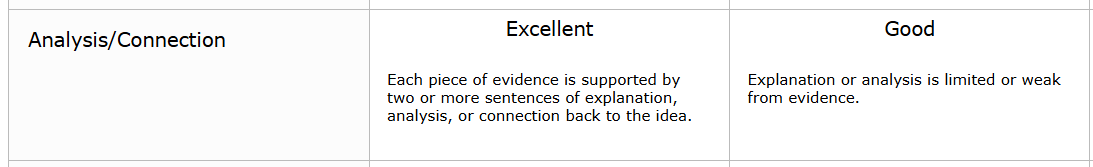 14
Kriterijus: Analizė
„Išsamus priežasties-pasekmės ryšių, aplinkybių ir kitų istorinių sąsajų nustatymas bei paaiškinimas“
Priežastys ir pasekmės – esminis visuomenės raidos (istorijos) vyksmo ir supratimo klausimas
Reikalinga siekti paaiškinti: „Kodėl taip atsitiko (kam tai buvo naudinga)?“,  „Ką tai davė/pakeitė?“. Dažniausiai tai nėra šaltinyje nurodyta.
Aplinkybės: 1) sąlygos, veikiančios ir lemiančios padėtį;
                        2) koks nors veiksnys, turintis poveikio elgsenai, įvykiui ir kt.              
Dažniausiai tai nėra šaltinyje nurodyta.
15
Kriterijus: Analizė
Sąsaja – atskirų elementų, reiškinių, dalykų ryšys, siejimasis (dažniausiai tai nėra šaltinyje nurodyta).
„Istorinės sąsajos“ – paaiškinti, kaip tai buvo susiję praeityje

„Panašumų ir skirtumų paaiškinimas“ 

„Šaltinių teiginių tikslingas integravimas į istorinį kontekstą“ – bet koks jų siejimas laiko, vietos, įvykių, bruožų ir kt. požiūriu
16
Kriterijus: Analizė
„Tezės ir savo požiūrio pagrindimas įtikinamais argumentais ir samprotavimu“ (įrodyk tai, dėl ko apsisprendei rašinio pradžioje)
Argumentas (įrodantis teiginys) + samprotavimas (mąstymas, spėjimas)
„Nagrinėjamo klausimo tikslingas struktūravimas“
Reikalinga numatyti klausimo nagrinėjimo seką (tai atsispindi tekste)
Svarstytinas klausimas, ar derėtų numatyti vieną struktūravimo galimybę 
„Dalinių išvadų pateikimas“ (teiginys, išvestas iš kelių teiginių + samprotavimo, paskutinis pastraipos sakinys)
17
Apibendrinimas: šaltinių naudojimas - istorijos žinios - analizė
Priežasčių paaiškinimas
Istorinės sąsajos
F
F
F
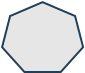 Šaltiniai
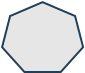 Pasekmės, jų paaiškinimas
F
F
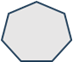 Lėmusios aplinkybės
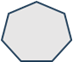 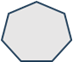 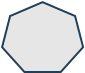 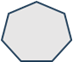 F
F
F
Istorijos žinios: mokinių papildomai pateikti faktai
Panašumai ir skirtumai
Šaltinių teiginių ir mokinių papildomai pateiktų faktų analizė
 (kompleksinis supratimas)
Vertinimas (argumentuotas)
18
Kriterijus: AnalizėKaip mokyti(s)?
Tikslinga pateikti užduotis, kurios reikalautų:
Rasti panašumus ir skirtumus (palyginti)
Apibūdinti lėmusias aplinkybes 
Nustatyti ir paaiškinti priežastis
Nurodyti pasekmes
Vertinti pateikiant argumentus

Apibendrinant: sieti su istoriniu kontekstu („formuoti žinių sistemą“)
19
Kriterijus: Rašinio struktūra
„Įvade pateikta aiški ir konkreti pagrindinė tezė“
Dėl nedidelės rašinio apimties siūloma jį pradėti nuo tezės
Tezė atspindi rašančiojo požiūrį, kurį reikalinga pagrįsti
Įvade pateikta aiški ir konkreti pagrindinė tezė; dėstymo dalis planinga, tinkamas skaidymas pastraipomis, užtikrintas vientisumas; baigiamojoje dalyje apibendrinimas dera su pagrindine teze ir dalinėmis išvadomis. Įskaitomas, tvarkingas raštas.
20
Kriterijus: Rašinio struktūra
„Dėstymo dalis planinga, tinkamas skaidymas pastraipomis“
Pastraipa - rišlių sakinių grupė, siejama vienos pagrindinės minties
Pastraipos galima struktūra:
    - pastraipos pradžia: tezė (pagrindinis sakinys)
    - pastraipos dėstomoji dalis: aiškinamieji sakiniai (šaltinių teiginiai + žinios + vertinimai)
    - pastraipos pabaiga: dalinė išvada (apibendrinimas)
21
Kriterijus: Rašinio struktūra
„Baigiamojoje dalyje apibendrinimas dera su pagrindine teze ir dalinėmis išvadomis“
Galutinis apibendrinimas sudarytas iš pagrindinės tezės pakartojimo + jos pagrindimo dalinėmis išvadomis.
Pavyzdys:
Tezė: AAAAAAA
Galutinis apibendrinimas: 
AAAAAAA, nes [1 dalinė išvada]...[2 dalinė išvada]...[3dalinė išvada]...

„Įskaitomas, tvarkingas raštas“
22
Istorijos rašinio struktūra (1)
Šaltinis
Įvadas
Dėstomoji dalis (1)
Šaltinis
Šaltinis
Dėstomoji dalis (2)
Šaltinis
Apibendrinimas
23
Istorijos rašinio struktūra (2)
Mokinio sugalvoti
poklausimiai
Įvadas
Šaltinis
Dėstomoji dalis
Dėstomoji dalis 1
?
Dėstomoji dalis 2
Dėstomoji dalis
Šaltinis
?
Šaltinis
Dėstomoji dalis
Dėstomoji dalis 3
?
Šaltinis
Apibendrinimas
24
Kriterijus: Rašinio struktūraKaip mokyti(s)?
Suvokti, kas yra tezė ir kaip ją pagrįsti
Mokytis rašyti struktūruotai (trys darbo dalys)
Mokytis išskirti esmines mintis (tekste - pastraipas)
Mokytis apibendrinti:
   	 – dalines išvadas
	– galutinis apibendrinimas
25
Samprotaujamojo pobūdžio teksto kūrimo (rašinio) vertinimo kriterijai
P A B A I G A
		


Dr. Benediktas Šetkus, Nacionalinė švietimo agentūra
benediktas.setkus@nsa.smm.lt
26